সবাইকে স্বাগতম
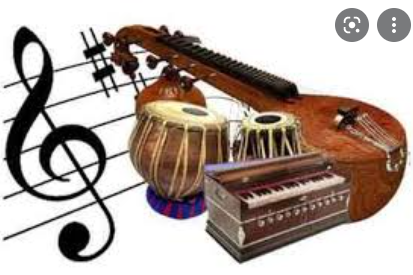 পরিচিতি
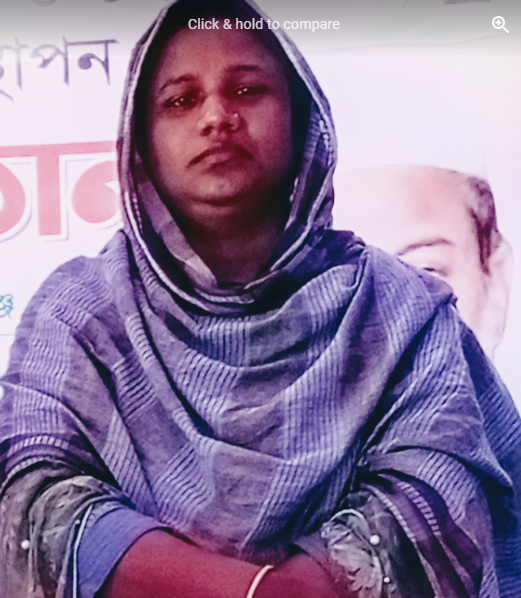 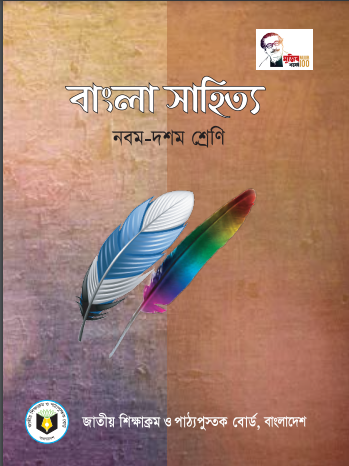 আলেয়া বেগম
সহকারী প্রধান শিক্ষক
মানব কল্যান উচ্চ বিদ্যালয়
বাহুবল, হবিগঞ্জ।
শ্রেণীঃনবম/দশম
বিষয়ঃবাংলা সাহিত্য
পাঠঃজীবন সঙ্গীত((২য় অংশ)
সময়ঃ৪৫মি:
তারিখঃ01/8/2021
নিচের প্রশ্নোগুলোর উত্তর দেওয়ার চেষ্টা করি
জীবনে অভিষ্ট লক্ষ্যে পৌছতে হলে আমাদেরকে কী করতে হবে?
জীবনটা আসলে কী?
এই পাঠ শেষে শিক্ষার্থীরা---
১.কবিতাটি শুদ্ধ উচ্চারণে আবৃতি করতে পারবে

২.। নতুন শব্দের অর্থ বলতে ও বাক্যে প্রয়োগ করতে পারবে
৩.মানব জীবনের প্রকৃত অর্থ ও উদ্দেশ্য সম্পর্কে ব্যাখ্যা করতে পারবে।
আজকের পাঠ
জীবন-সঙ্গীত
                    হেমচন্দ্র বন্দ্যোপাধ্যায়
লেখক পরিচিতি
একক কাজ
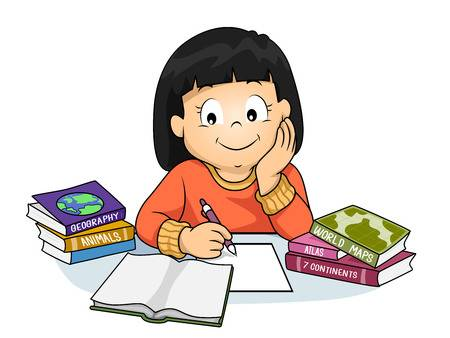 খ্যাতিমান কবি হেম চন্দ্র বন্দ্যোপাধ্যায় এর জন্ম পরিচয় সম্পর্কে লেখ।
শব্দার্থ
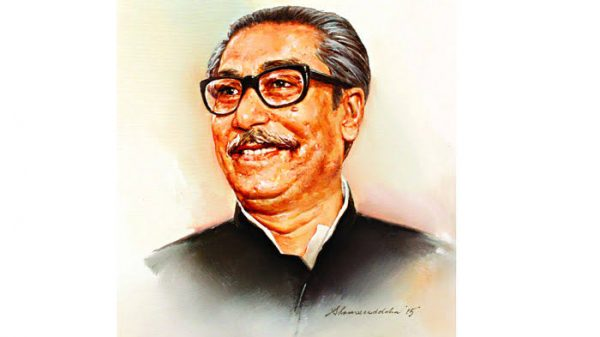 বরণীয়
সন্মানের যোগ্য
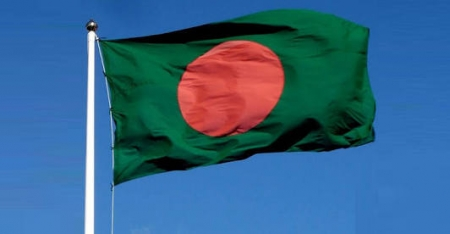 ধ্বজা
পতাকা
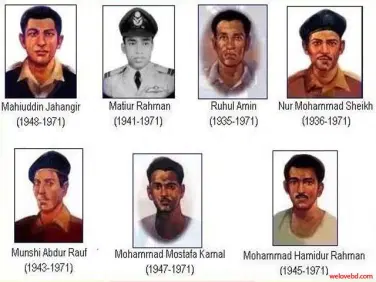 মহিমা
গৌরব
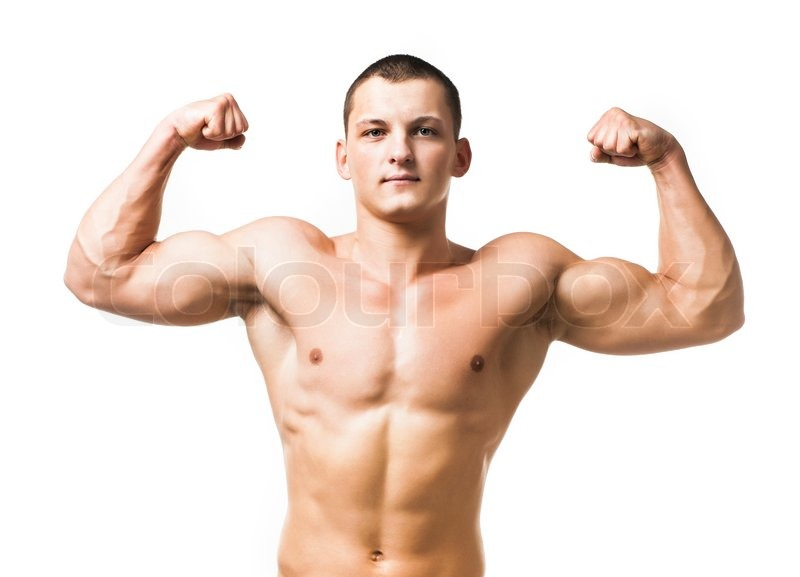 বীর্যবান
শক্তিমান
শিক্ষকের আদর্শ পাঠ
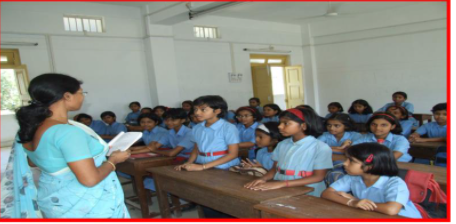 সরব পাঠ
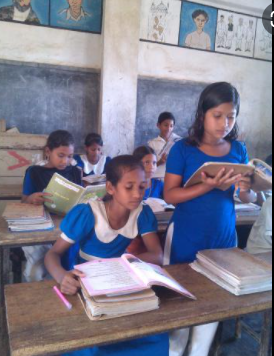 জোড়ায় কাজ
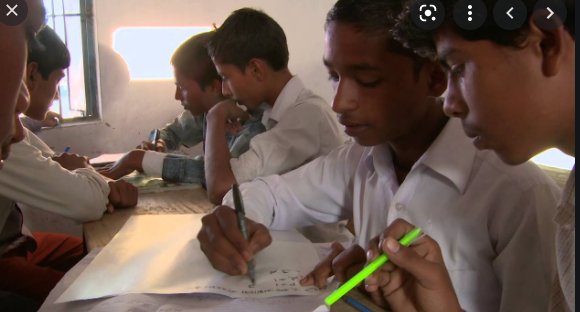 ধ্বজা,বীর্যবান,মহিমা শব্দ দিয়ে ২টি করে বাক্য লিখ।
কবিতাটি পড়ি
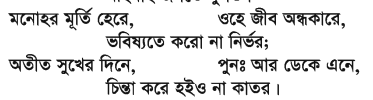 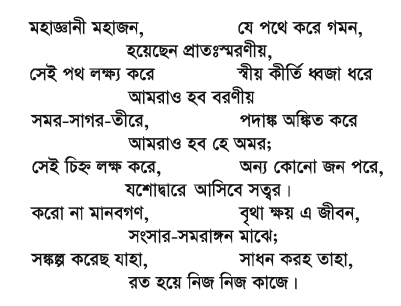 দলীয় কাজ
১ নং দল
স্বীয় কীর্তি ধ্বজা ধরে” বলতে  কী বোঝানো হয়েছে?
কবিতার আলোকে কোন জিনিসটি দুর্লভ, কেন?
২ নং দল
মূল্যায়ন
হেমচন্দ্র বন্দ্যোপাধ্যায় রচিত মহাকাব্যটির নাম কী ?
৩। কারা প্রাতঃস্মরণীয় হয়ে আছেন?
৪ । ‘পদাঙ্ক অঙ্কিত করে আমরা ও হব হে অমর’ বলতে কবি কী বুঝিয়েছেন
বাড়ির কাজ
জীবন সঙ্গীত” কবিতায় কবি কি কি করতে নিষেধ করেছেন ?
সবাইকে ধন্যবাদ
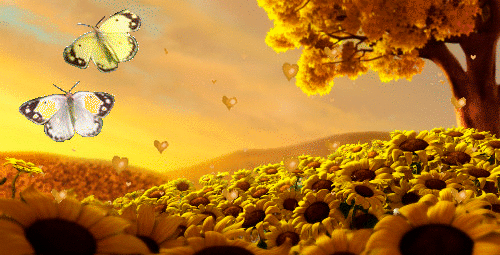